Simulation and Risk Analysis
Copyright © 2013 Pearson Education, Inc. publishing as Prentice Hall
11-1
Chapter Topics
Simulation and Risk Analysis
Spreadsheet Models with Random Variables
Monte Carlo Simulation Using Risk Solver 
New-Product Development Model
Newsvendor Model
Overbooking Model
Cash Budget Model
Copyright © 2013 Pearson Education, Inc. publishing as Prentice Hall
11-2
Simulation and Risk Analysis
Models that include randomness are called stochastic or probabilistic.
These models help us evaluate risks associated with undesirable consequences.
Risk is simply the probability of occurrence of an undesirable outcome.
Risk analysis seeks to examine the impact of uncertain inputs on various outputs.
Simulation involves generating values for the uncertain model inputs.
Copyright © 2013 Pearson Education, Inc. publishing as Prentice Hall
11-3
Spreadsheet Models with Random Variables
Example 11.1  Incorporating Uncertainty in the Outsourcing Decision Model
Suppose production volume is uncertain.
Replace cell B12 with
   =ROUND(NORM.INV(RAND(), 1000, 100, true), 0)
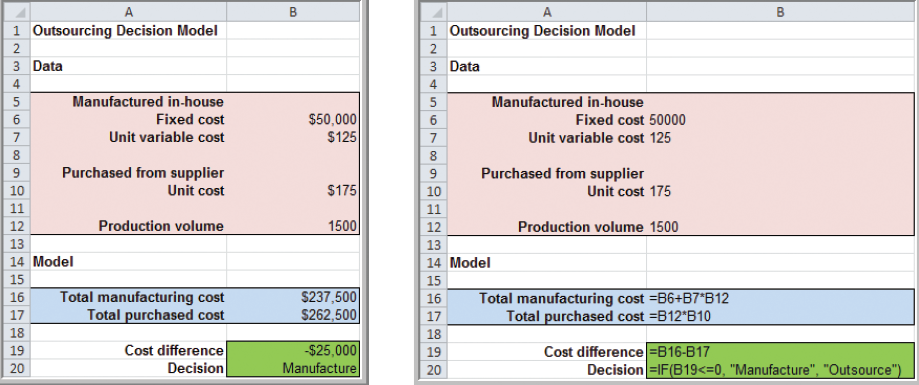 Press F9
to recalculate
Copyright © 2013 Pearson Education, Inc. publishing as Prentice Hall
=ROUND(NORM.INV(RAND(),1000,100,true),0)
11-4
Figure 11.1
Figure 2.13
Spreadsheet Models with Random Variables
Example 11.1 (continued)  Incorporating Uncertainty in the Outsourcing Decision Model
The results of two more simulations
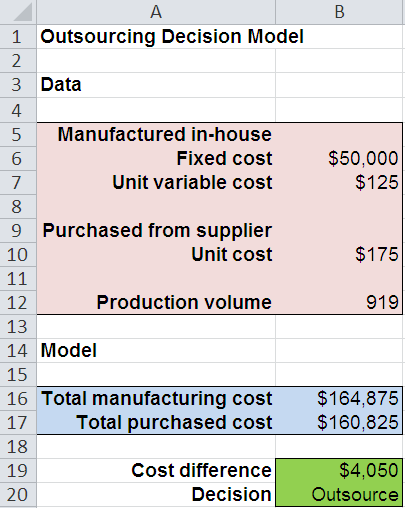 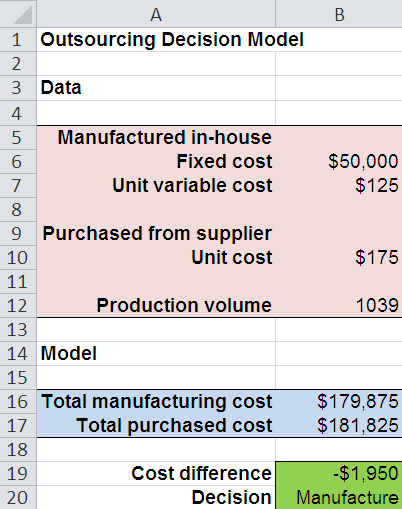 Copyright © 2013 Pearson Education, Inc. publishing as Prentice Hall
11-5
From Figure 11.1
From Figure 11.1
Spreadsheet Models with Random Variables
Example 11.2  Using Data Tables for Monte Carlo Spreadsheet Simulation 
Prepare a data table for simulating uncertain demand in the Outsourcing Decision Model.
Enter the trial number (1 to 20) in column D.
Reference the cells associated with demand in row 3 (E3, F3, G3)  (=B12, =B19, =B20)
Select the range for the data table (D3:G23)
Chose Data Table from What-If Analysis menu.
Row Input Cell: (none)
Column Input Cell: enter any blank cell
Copyright © 2013 Pearson Education, Inc. publishing as Prentice Hall
11-6
Spreadsheet Models with Random Variables
Example 11.2 (continued) Using Data Tables for Monte Carlo Spreadsheet Simulation
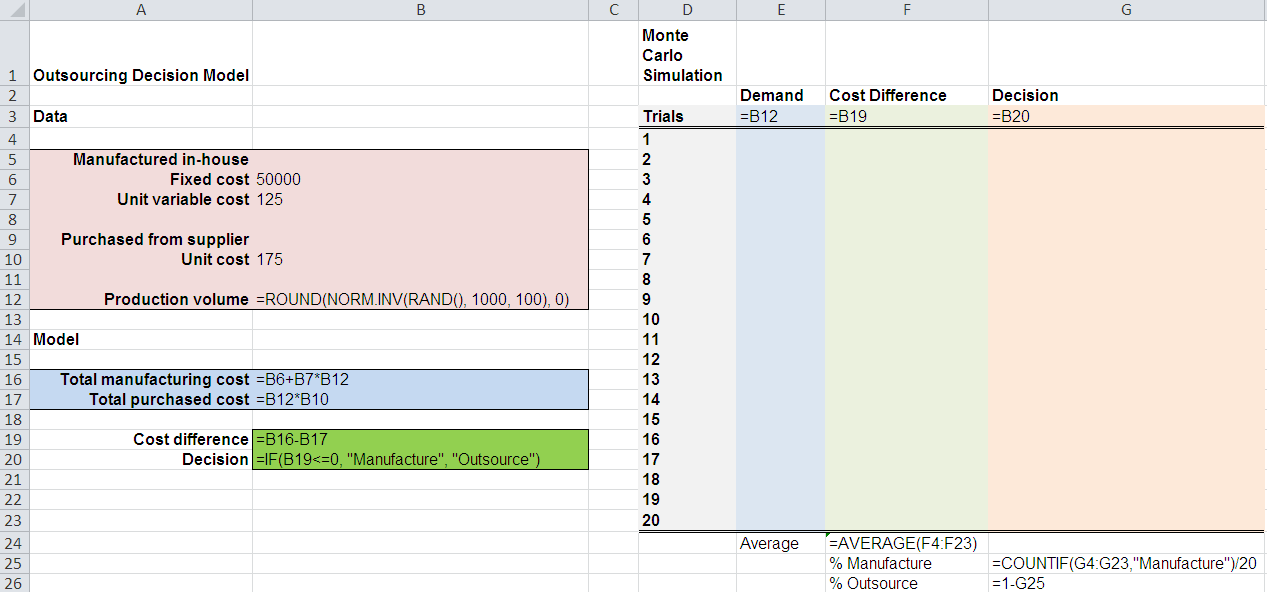 Data Table Cells
D3:G23
Copyright © 2013 Pearson Education, Inc. publishing as Prentice Hall
11-7
From Figure 11.2
Spreadsheet Models with Random Variables
Example 11.2 (continued) Using Data Tables for Monte Carlo Spreadsheet Simulation
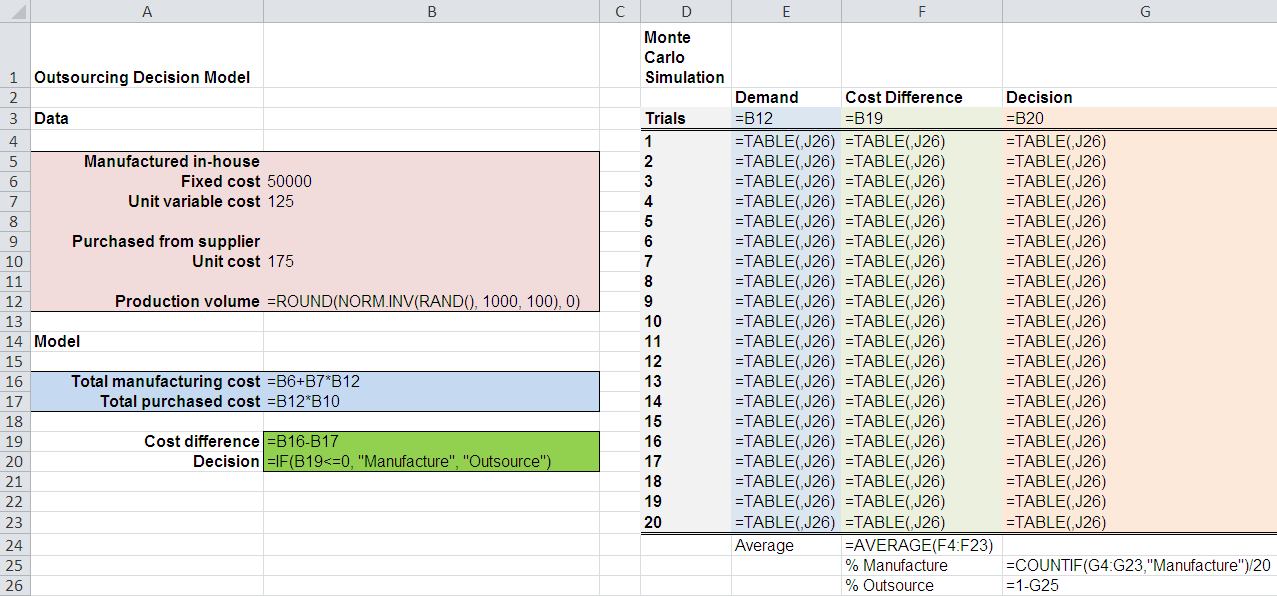 Formulas that appear after running the Data Table
Copyright © 2013 Pearson Education, Inc. publishing as Prentice Hall
11-8
From Figure 11.2
Spreadsheet Models with Random Variables
Example 11.2 (continued) Using Data Tables for Monte Carlo Spreadsheet Simulation
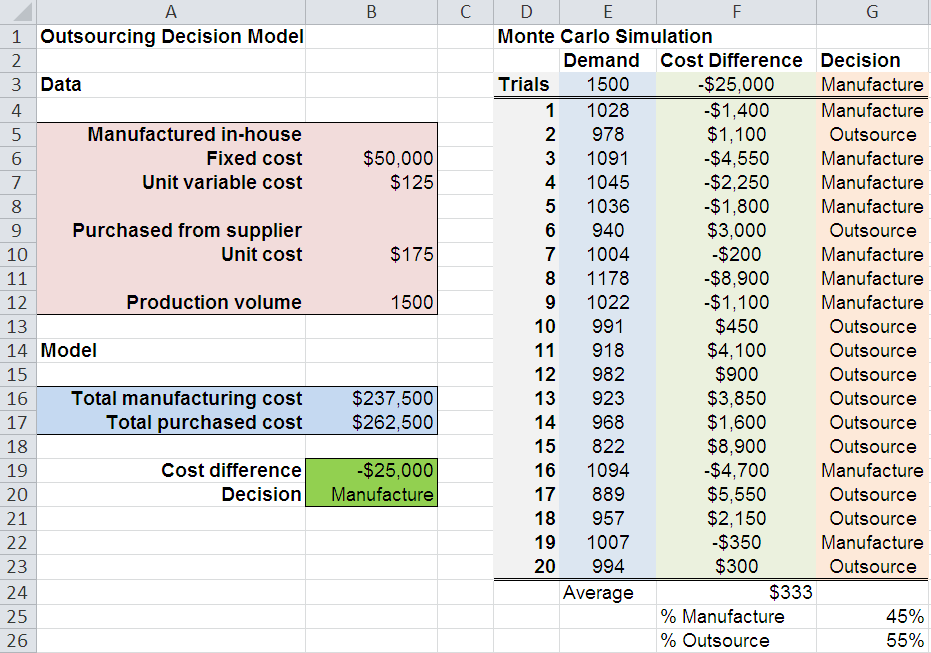 Outsourcing chosen in 55% of the  20 trials.
Press F9 to simulate another 20 trials.
Copyright © 2013 Pearson Education, Inc. publishing as Prentice Hall
11-9
From Figure 11.2
Spreadsheet Models with Random Variables
Example 11.2 (continued) Using Data Tables for Monte Carlo Spreadsheet Simulation
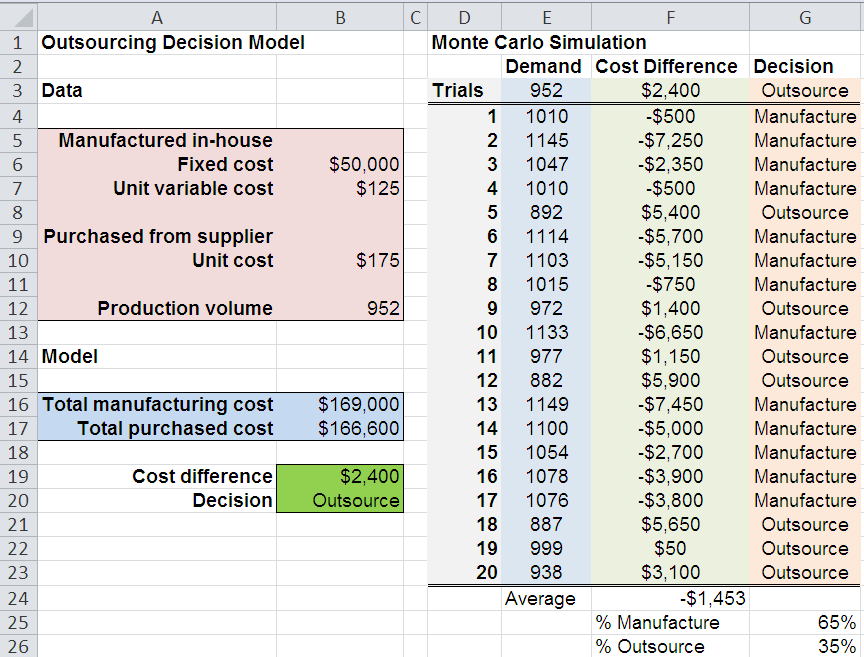 Now outsourcing is chosen in only 35% of the trials.
Copyright © 2013 Pearson Education, Inc. publishing as Prentice Hall
11-10
From Figure 11.2
Monte Carlo Simulation Using Risk Solver
Steps for Simulating with the Risk Solver Platform 
1. Develop a spreadsheet model.
2. Determine probability distributions for uncertain
    input variables.
3. Identify output variables you want to predict.
4. Choose the number of trials and replications.
5. Run the simulation.
6. Interpret the results.
Copyright © 2013 Pearson Education, Inc. publishing as Prentice Hall
11-11
Monte Carlo Simulation Using Risk Solver
Example 11.3  Using Risk Solver Platform Probability Distribution Functions
For the Outsourcing Decision Model, assume that two inputs are uncertain – demand and unit cost.
Demand (production volume) is normally distributed with a mean of 1000 and standard deviation of 100 units.
Unit cost has a triangular distribution with a minimum of $160, most likely value of $175, and a maximum of $200.
Copyright © 2013 Pearson Education, Inc. publishing as Prentice Hall
11-12
Monte Carlo Simulation Using Risk Solver
Example 11.3 (continued) Using Risk Solver Platform Probability Distribution Functions
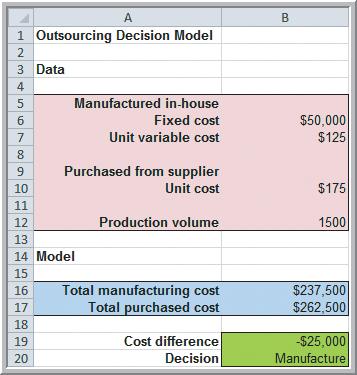 X
=ROUND(PsiTriangular(160,175, 200)
Copyright © 2013 Pearson Education, Inc. publishing as Prentice Hall
X
=ROUND(PsiNormal(1000,100)
11-13
Figure 11.3
Monte Carlo Simulation Using Risk Solver
Example 11.4  Using the Distributions Button in Risk Solver Platform
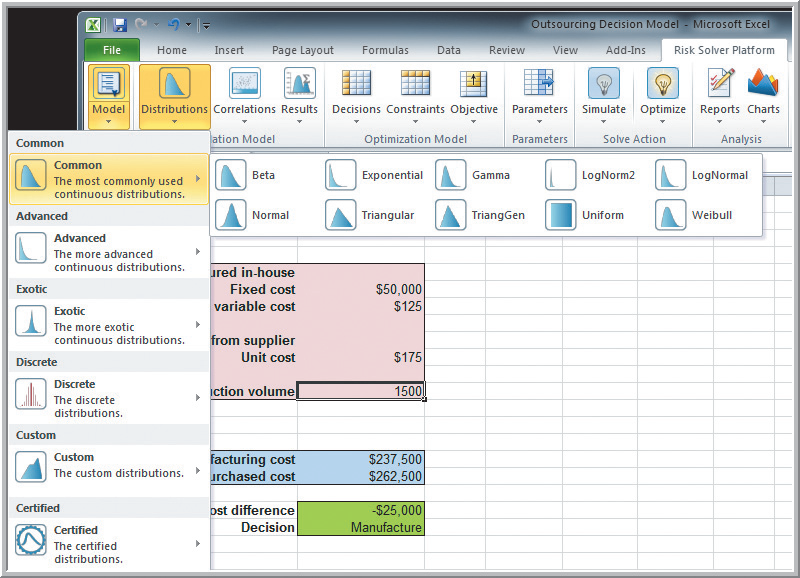 Select cell B12.
  Risk Solver
  Distributions
  Common
  Normal
     Mean=1000
     Stdev=100

Select cell B10
and enter unit
cost distribution.
Copyright © 2013 Pearson Education, Inc. publishing as Prentice Hall
11-14
Figure 11.3
Monte Carlo Simulation Using Risk Solver
Example 11.4 (continued) Using the Distributions Button in Risk Solver Platform
Normal Distribution dialog for Demand in cell B12
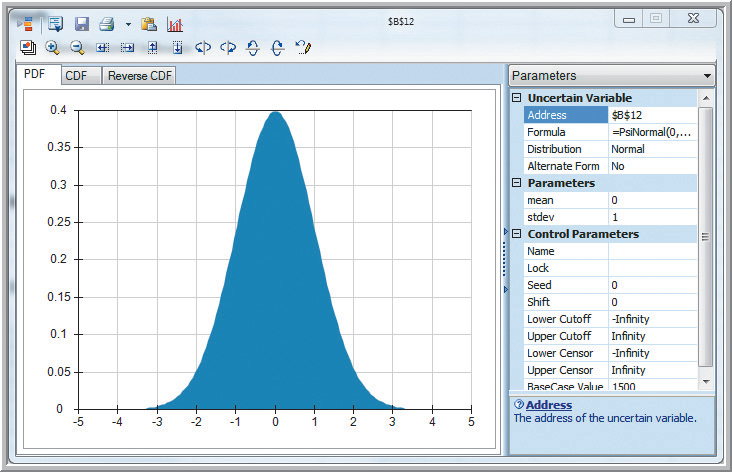 Copyright © 2013 Pearson Education, Inc. publishing as Prentice Hall
11-15
Figure 11.4
Monte Carlo Simulation Using Risk Solver
Example 11.4 (continued) Using the Distributions Button in Risk Solver Platform
Triangular Distribution dialog for Unit Cost in cell B10.
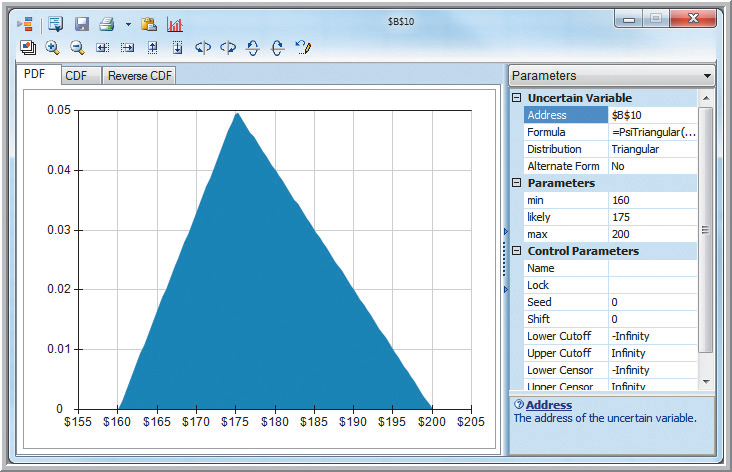 Copyright © 2013 Pearson Education, Inc. publishing as Prentice Hall
11-16
Figure 11.5
Monte Carlo Simulation Using Risk Solver
Defining Uncertain Cells in Risk Solver
Define worksheet cells for the output variables you want to predict using the Results button in the Simulation Model group.
Risk Solver calls these uncertain cells.
Uncertain cells must be numeric.
The values of these cells will be computed using the randomly generated input values.
There will be one value of each uncertain cell generated on each trial of the simulation.
Copyright © 2013 Pearson Education, Inc. publishing as Prentice Hall
11-17
Monte Carlo Simulation Using Risk Solver
Example 11.5 (continued) Using the Results Button in Risk Solver Platform
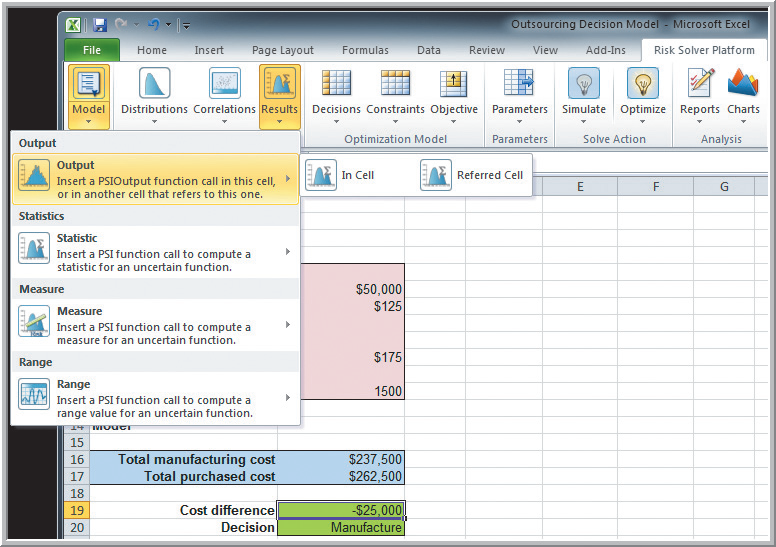 Select cell B19.
  Risk Solver
  Results
  Output
  In Cell
Risk Solver then modifies cell B19 (you can do this manually as well).
Copyright © 2013 Pearson Education, Inc. publishing as Prentice Hall
11-18
xx
=B16-B17+PsiOutput()
Figure 11.6
Monte Carlo Simulation Using Risk Solver
Running a Simulation
Options, All Options
Simulation Tab
Trials per Simulation
        Use at least 5000 trials.
Simulations to Run
        Use more than 1 run if
        you want to examine 
        variation between runs.
Simulation Random Seed
        Choose a nonzero number
        if you want to reproduce the
        exact same results.
Sampling Method
        Use Monte Carlo for more 
        randomized sampling.
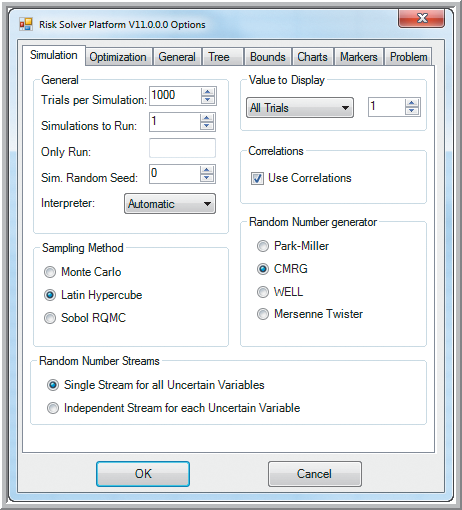 Copyright © 2013 Pearson Education, Inc. publishing as Prentice Hall
Figure 11.7
11-19
Monte Carlo Simulation Using Risk Solver
Run and View Simulation Results in Risk Solver
Choose Simulate, Run Once



Frequency tab displays a histogram and summary statistics for the output variable.
Chart Statistics support risk analysis via changes to upper/lower cutoffs.
Click the down arrow next to Statistics to change the results displayed.
Double click on any uncertain output cell to view                   		its results.
Figure 8.23
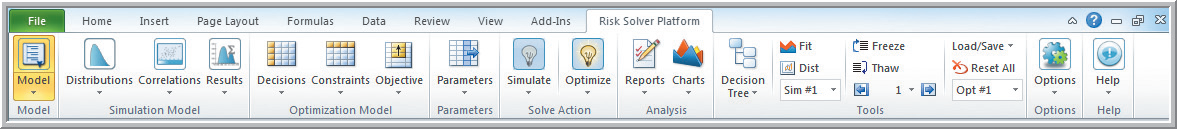 Copyright © 2013 Pearson Education, Inc. publishing as Prentice Hall
11-20
Monte Carlo Simulation Using Risk Solver
Example 11.6  Analyzing Simulation Results for the Outsourcing Decision Model
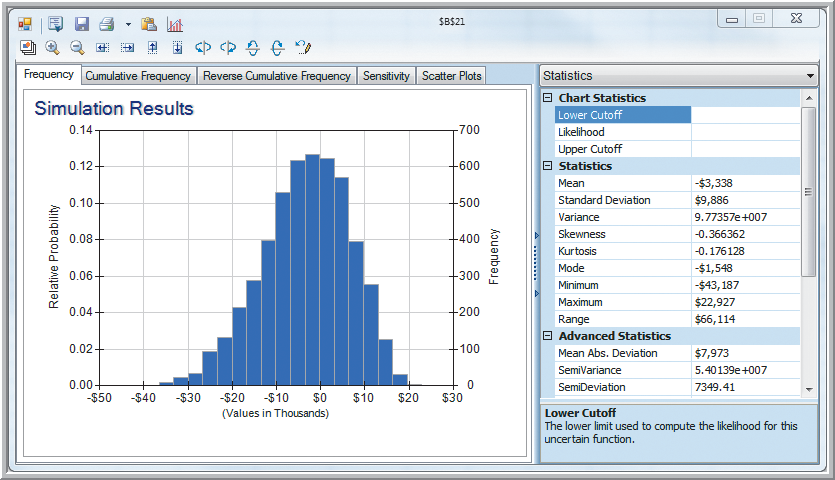 Copyright © 2013 Pearson Education, Inc. publishing as Prentice Hall
11-21
Figure 11.8
Monte Carlo Simulation Using Risk Solver
Example 11.6 (continued) Analyzing Simulation Results for the Outsourcing Decision Model
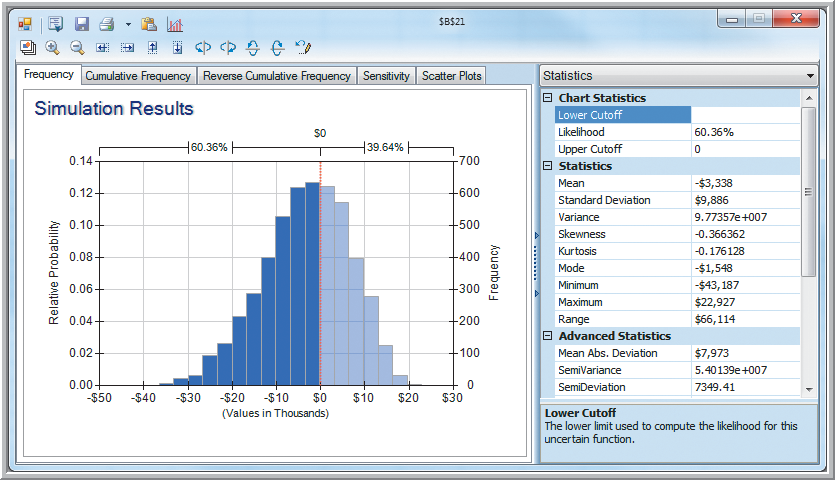 Copyright © 2013 Pearson Education, Inc. publishing as Prentice Hall
11-22
Figure 11.9
New-Product Development Model
Moore Pharmaceuticals Model for New Product Development
Uncertain Inputs:
Market size
R&D costs
Clinical trial costs
Market growth factor
Market share 
       growth rate
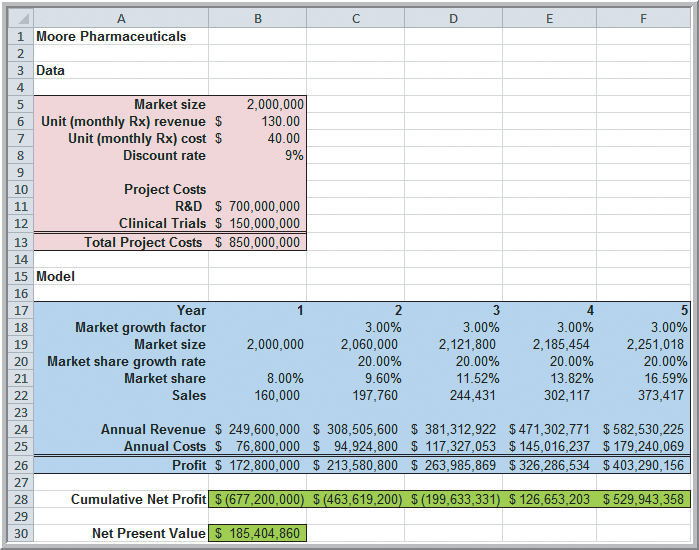 Original model from Chapter 8 with constant (certain) model inputs.
Copyright © 2013 Pearson Education, Inc. publishing as Prentice Hall
11-23
Figure 11.10
New-Product Development Model
Example 11.7  Setting Up the Simulation Model for Moore Pharmaceuticals
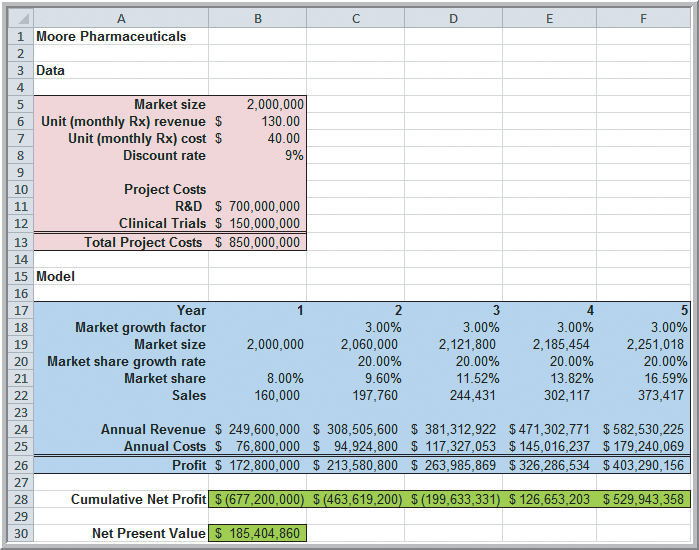 Define the input distributions for the 
5 uncertain inputs
(13 blue-boxed cells).
Copyright © 2013 Pearson Education, Inc. publishing as Prentice Hall
Define the 6 green cells as the output cells (profit and NPV).
11-24
Figure 11.10
New-Product Development Model
Example 11.7  (continued) Setting up the Simulation
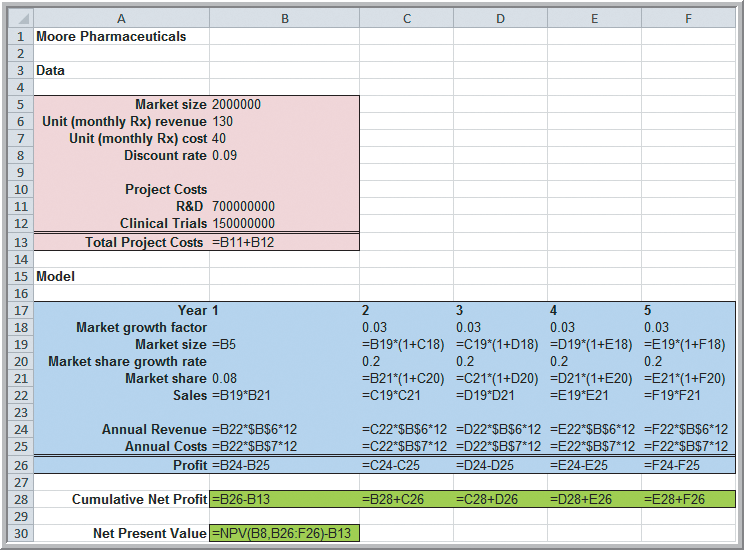 Examples of defining 2 input distribution cells and 
2 uncertain output cells.
=PsiNormal(2000000, 400000)
=PsiUniform(600000000, 800000000)
Copyright © 2013 Pearson Education, Inc. publishing as Prentice Hall
=B28+B26+PsiOutput()
11-25
=NPV(B8,B26:F6)-B13+PsiOutput()
Figure 8.3
New-Product Development Model
Example 11.8  
Risk Analysis for Moore Pharmaceuticals
Run the simulation using 10,000 trials.
Use the results to answer 3 risk analysis questions:
	1. What is the risk that the NPV over the 5 years will not be positive?
	2. What are the chances the product will show a cumulative net profit in the third year?
	3. What cumulative profit in the 5th year are we likely to realize with a probability of at least 0.90 (that is, the 10th percentile)?
Copyright © 2013 Pearson Education, Inc. publishing as Prentice Hall
11-26
New-Product Development Model
Example 11.8  (continued) Risk Analysis
#1. Probability of a non-positive NPV = 17.91%
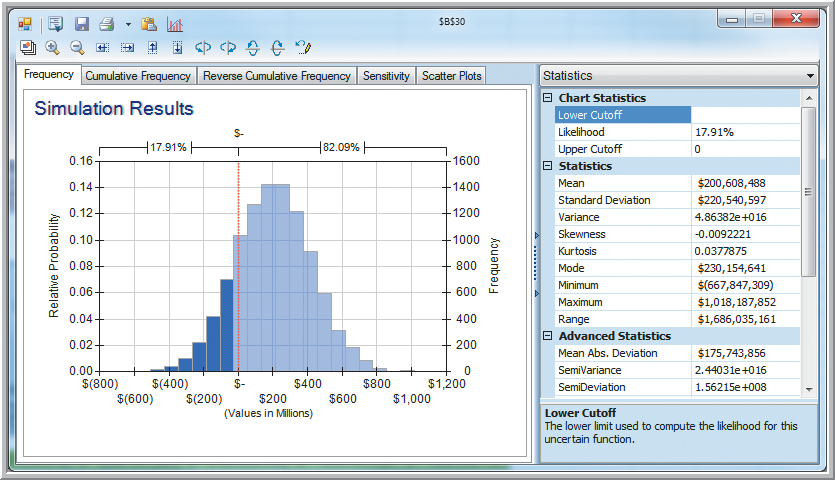 Double click on the NPV cell B30 to open the results shown here.
Copyright © 2013 Pearson Education, Inc. publishing as Prentice Hall
11-27
Figure 11.11
New-Product Development Model
Example 11.8  (continued) Risk Analysis
#2. Probability of a cumulative net profit in 3rd year = 8.95%
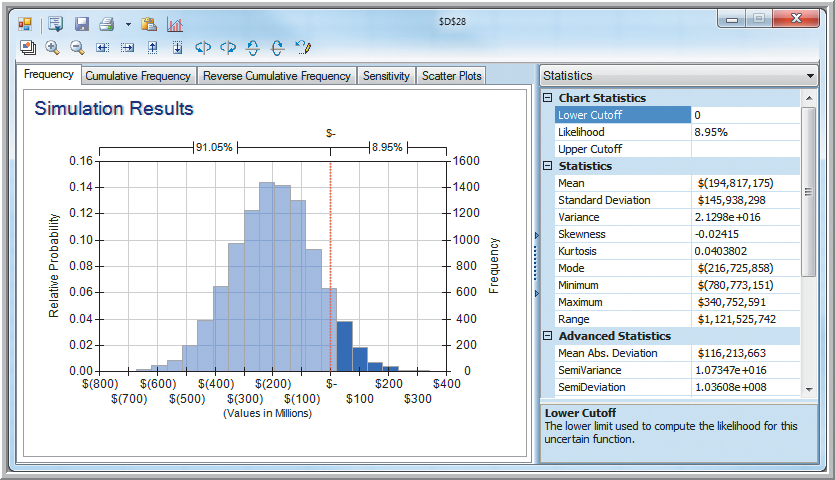 Double click on cell D28 to open the results shown here.
Copyright © 2013 Pearson Education, Inc. publishing as Prentice Hall
11-28
Figure 11.12
New-Product Development Model
Example 11.8  (continued) Risk Analysis
#3. 10th percentile for 5th year net profit = $180,048,542
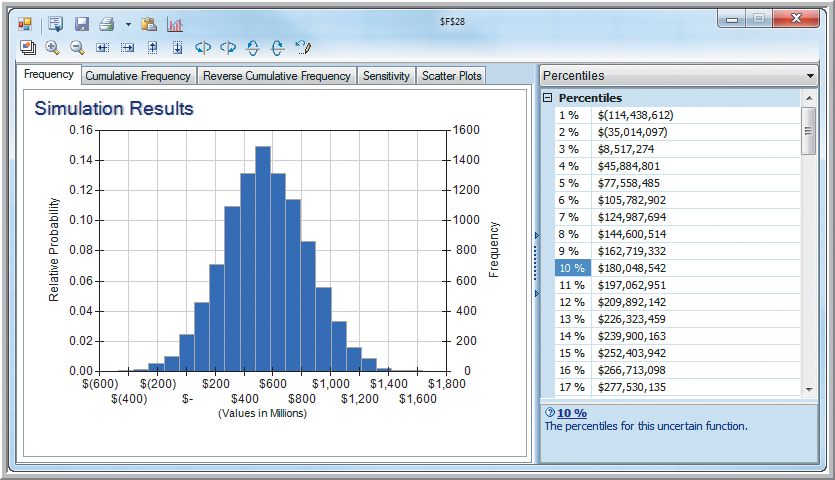 Double click on cell F28 to open the results shown here.
Copyright © 2013 Pearson Education, Inc. publishing as Prentice Hall
11-29
Figure 11.13
New-Product Development Model
Example 11.9  A Confidence Interval for the Mean Net Present Value 
(Moore Pharmaceuticals data)
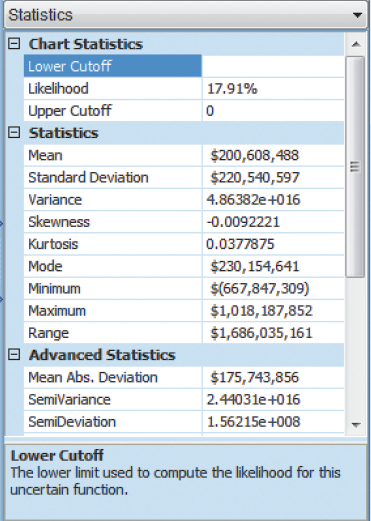 Compute a 95% confidence interval for the mean NPV.
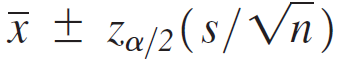 Copyright © 2013 Pearson Education, Inc. publishing as Prentice Hall
95% CI for mean NPV: 
$196 billion to $205 billion
11-30
From Figure 11.11
New-Product Development Model
Sensitivity Charts in Risk Solver 
Display rankings of uncertain variables according to their impact on an output cell.
Sensitivity charts provide 3 benefits:
	1. Provide an understanding of the relative sensitivity of the model outputs to the inputs.  
	2. Used to determine which uncertain input variables influence output variables the most and would benefit the most from better estimates.
	3. Identify which input variables influence output variables the least and could possibly be ignored or set as constants.
Copyright © 2013 Pearson Education, Inc. publishing as Prentice Hall
11-31
New-Product Development Model
Example 11.10  
 Interpreting the Sensitivity Chart for NPV (at Moore
                                                       Pharmaceuticals)
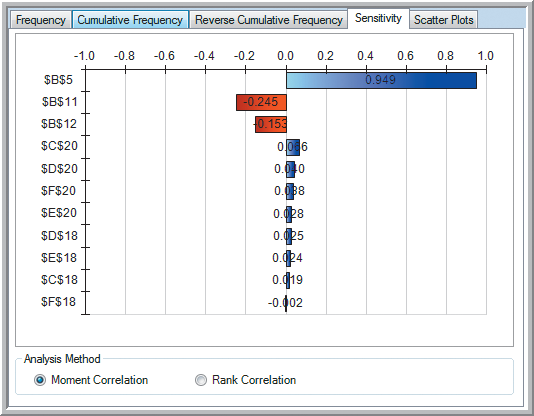 Correlation    Input Var.
 0.949         Market size 
-0.245         R&D costs
-0.153         Clinical trials

Better information on these inputs would reduce variation in  forecasted NPV.
Copyright © 2013 Pearson Education, Inc. publishing as Prentice Hall
11-32
Figure 11.14
New-Product Development Model
Example 11.11  Creating an Overlay Chart  
Compare cumulative net profit in years 1 and 5 for
new product development 
at Moore Pharmaceuticals
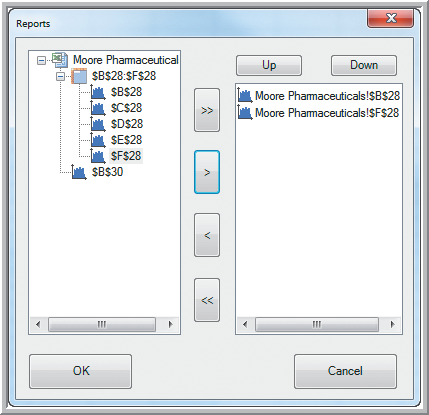 Risk Solver
Charts
Multiple Simulations
Overlay
   B28, F28
Copyright © 2013 Pearson Education, Inc. publishing as Prentice Hall
11-33
Figure 11.15
New-Product Development Model
Example 11.11 (continued) Creating an Overlay Chart (net profit at Moore Pharmaceuticals)
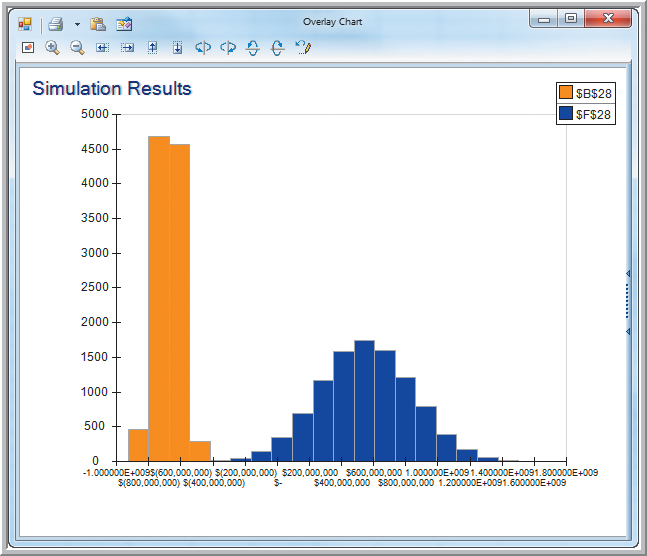 The mean and variance of forecasted cumulative net profit are much smaller for year 1 than for year 5.
Copyright © 2013 Pearson Education, Inc. publishing as Prentice Hall
11-34
Figure 11.16
New-Product Development Model
Example 11.12  Creating a Trend Chart 
Trend chart for Moore 
 Pharmaceuticals   
cumulative net 
profit over 5 years
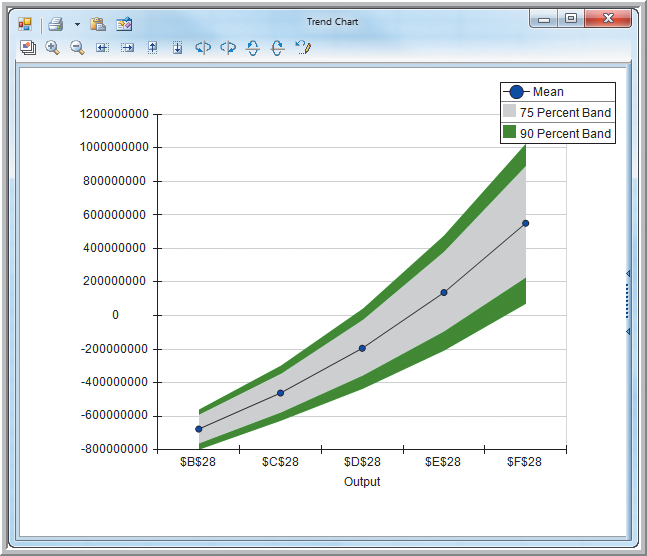 Risk Solver
Charts
Multiple Simulations
Trend
   B28:F28
Copyright © 2013 Pearson Education, Inc. publishing as Prentice Hall
Figure 11.17
11-35
Uncertainty in the forecasts is increasing.
New-Product Development Model
Box-Whisker Chart (Moore Pharmaceuticals   
cumulative net profit over 5 years)
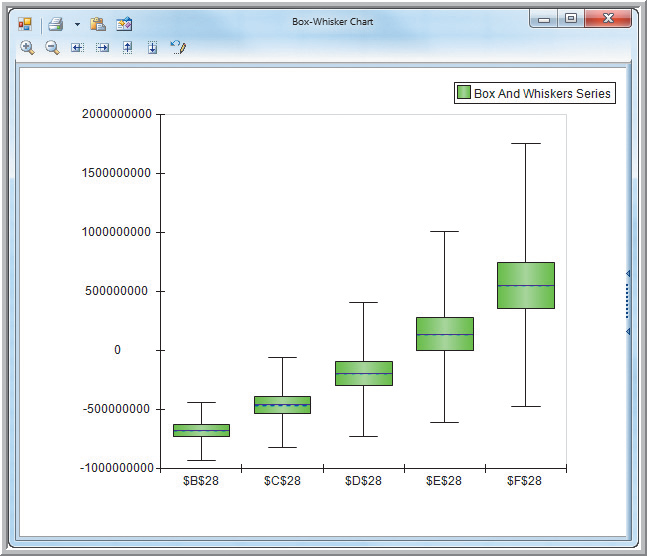 Risk Solver
Charts
Multiple Simulation
   Results
Box-Whisker
  Add: B28:F28
Copyright © 2013 Pearson Education, Inc. publishing as Prentice Hall
Again, uncertainty in forecasted net profit is increasing as we go further into the future.
11-36
Figure 11.18
Newsvendor Model
Recall from Chapter 8, Example 8.4
A small candy store sells Valentine’s Day gift boxes that cost $12 and sell for $18.
In the past, at least 40 boxes have sold by Valentine’s Day but the actual amount is unknown.
After the holiday, boxes are discounted 50%. 
Determine net profit on the gift boxes.
C = 12, R = 18, S = 9
Net profit = R(min{Q,D}) + S(max{0,Q−D}) − CQ
                  =18(min{Q,D}) + 9(max{0,Q−D}) − 12Q
Copyright © 2013 Pearson Education, Inc. publishing as Prentice Hall
11-37
Newsvendor Model
Suppose the store owner kept records for the past 20 years on number of boxes sold.
Historical data on boxes sold
Original Newsvendor Model
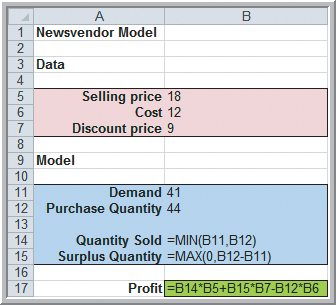 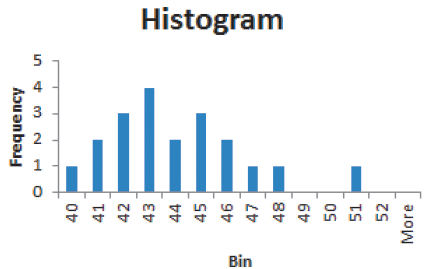 Copyright © 2013 Pearson Education, Inc. publishing as Prentice Hall
From Figure 11.19
11-38
Figure 8.4
Newsvendor Model
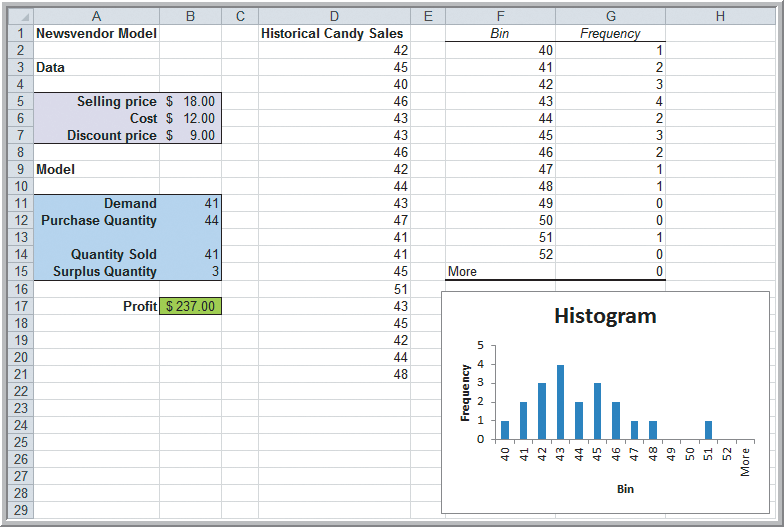 Copyright © 2013 Pearson Education, Inc. publishing as Prentice Hall
11-39
Figure 11.19
Newsvendor Model
Flaw of Averages  
Different average output values often result when there are uncertain model inputs depending upon how the model is evaluated: 
   1. Using average values for uncertain inputs
   2. Using random values (with the same averages
       used in #1 above) for uncertain inputs
Using averages (as in #1) can conceal risk.
This is why Monte Carlo simulation is so valuable.
Copyright © 2013 Pearson Education, Inc. publishing as Prentice Hall
11-40
Newsvendor Model
Example 11.13  Using Average Values in the Newsvendor Model
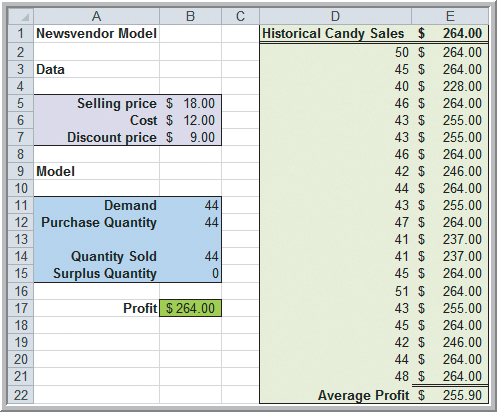 Using Historical Candy Sales
Average Sales = 44 boxes
Average Profit = $255.90

Using Demand Model
Set demand = 44 boxes
Compute Profit = $264.00
Copyright © 2013 Pearson Education, Inc. publishing as Prentice Hall
11-41
Figure 11.20
Newsvendor Model
Example 11.14  Simulating the Newsvendor Model Using Resampling
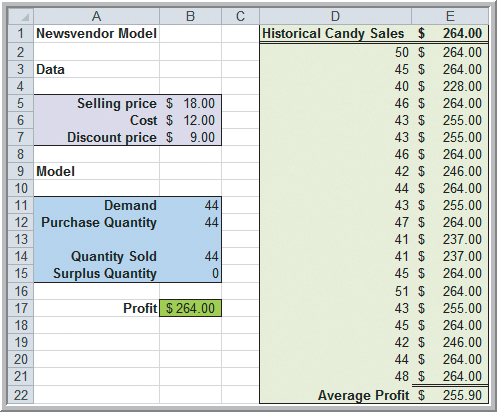 Generate candy sales by resampling from the 20 historical values.
Set demand in B11 as a random variable.
Set profit in B17 as the uncertain output.
=PsiDisUniform(D2:D21)
Copyright © 2013 Pearson Education, Inc. publishing as Prentice Hall
=B14*B5+B15*B7-B12*B6+PsiOutput()
11-42
Figure 11.20
Newsvendor Model
Example 11.14 (continued) Simulating the Newsvendor Model Using Resampling
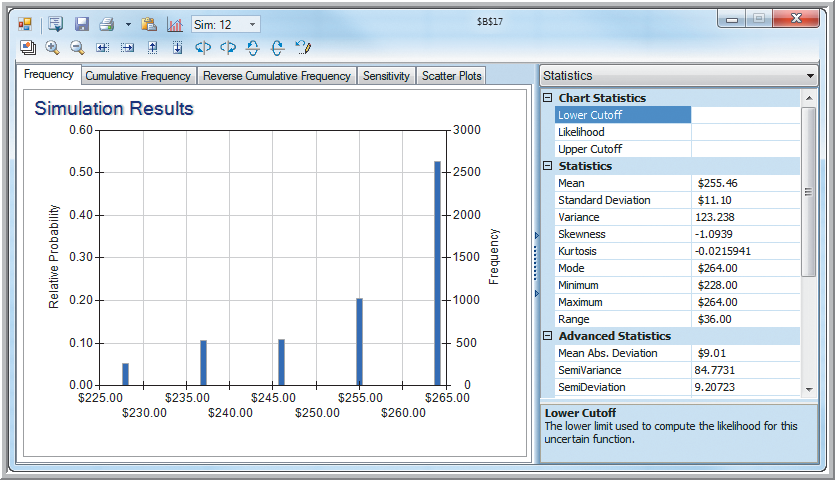 Copyright © 2013 Pearson Education, Inc. publishing as Prentice Hall
11-43
Figure 11.21
Newsvendor Model
Example 11.15  Using a Fitted Distribution for Monte Carlo Simulation
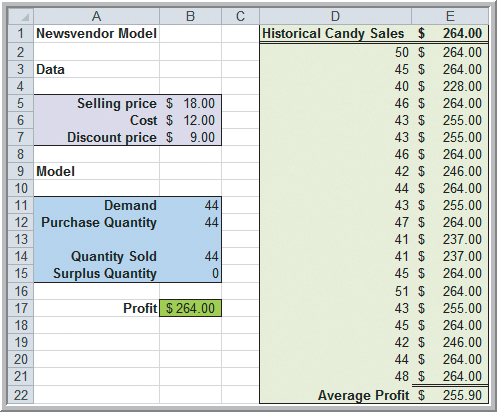 Generate candy sales by fitting a probability distribution to the 20 historical sales values.
Highlight D2:D21
   Risk Solver
   Fit, Discrete, Fit Options
   Negative Binomial
Accept
=D2 in Demand cell B11
=D2
Copyright © 2013 Pearson Education, Inc. publishing as Prentice Hall
=B14*B5+B15*B7-B12*B6+PsiOutput()
11-44
Figure 11.20
Newsvendor Model
Example 11.15 (continued) Using a Fitted Distribution for Monte Carlo Simulation
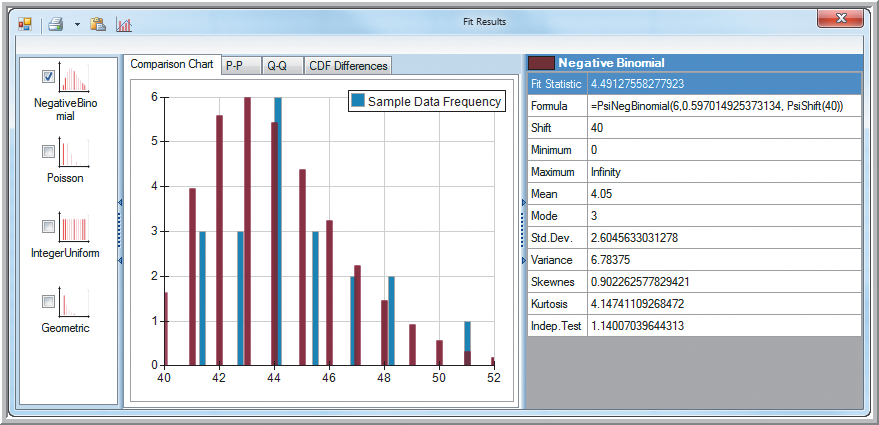  D2
Copyright © 2013 Pearson Education, Inc. publishing as Prentice Hall
11-45
Figure 11.22
Newsvendor Model
Example 11.15 (continued) Using a Fitted Distribution for Monte Carlo Simulation
Original purchase quantity = 44
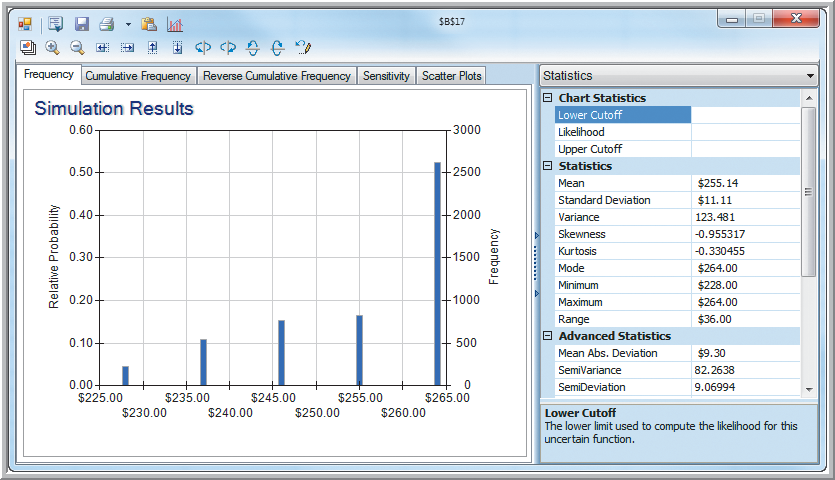 Copyright © 2013 Pearson Education, Inc. publishing as Prentice Hall
11-46
Figure 11.23
Newsvendor Model
Example 11.15 (continued) Using a Fitted Distribution for Monte Carlo Simulation
Specifying purchase quantity = 50
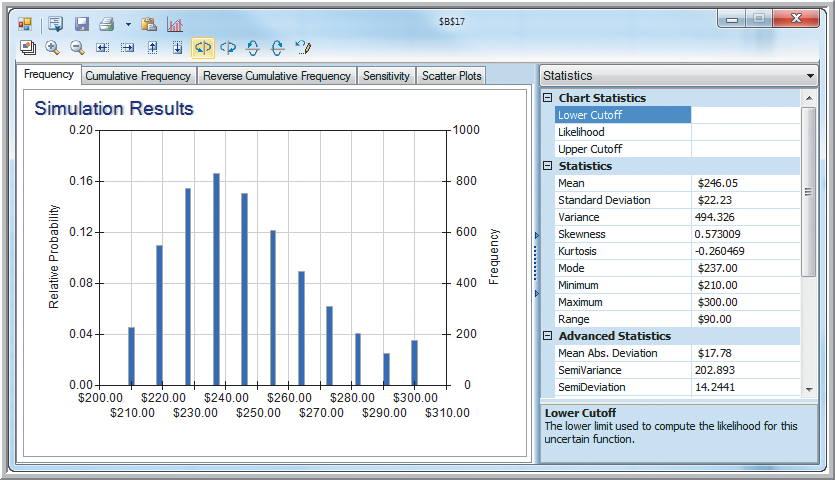 Copyright © 2013 Pearson Education, Inc. publishing as Prentice Hall
11-47
Figure 11.24
Overbooking Model
Hotel Overbooking Model from Chapter 8
Net revenue = 120(min{300,D})−100(max{0,D−300})
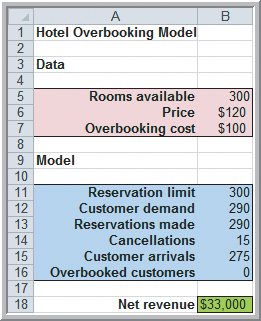 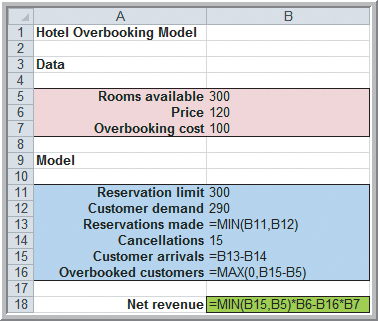 Copyright © 2013 Pearson Education, Inc. publishing as Prentice Hall
11-48
Figure 8.5
Overbooking Model
Hotel Overbooking Model with Uncertain Demand
Historical data has been used to define a custom distribution for demand
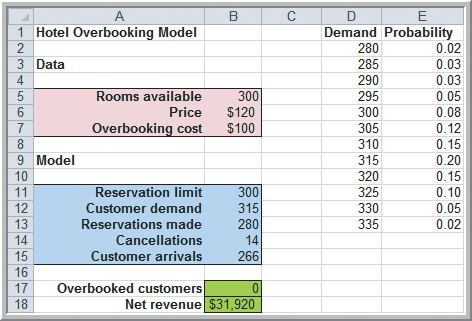 Copyright © 2013 Pearson Education, Inc. publishing as Prentice Hall
11-49
Figure 11.25
Overbooking Model
Example 11.16  Defining a Custom Distribution in Risk Solver Platform
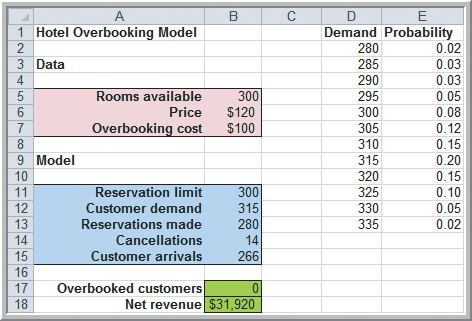 Generate demand using a custom distribution.
Select B12 (demand).
   Risk Solver
   Distributions
   Custom
   Values: D2:D13
   Weights: E2:E13
=PsiDiscrete($D$2:$D$13, E$2:$E$13)
Copyright © 2013 Pearson Education, Inc. publishing as Prentice Hall
=PsiBinomial(B13, 0.04)
=MAX(0,B15-B5)+PsiOutput()
=MIN(B15,B5)*B6-B16*B7+PsiOutput()
Figure 11.25
Generate cancellations using a binomial distribution.
11-50
Overbooking Model
Example 11.16 (continued) Defining a Custom Distribution in Risk Solver Platform
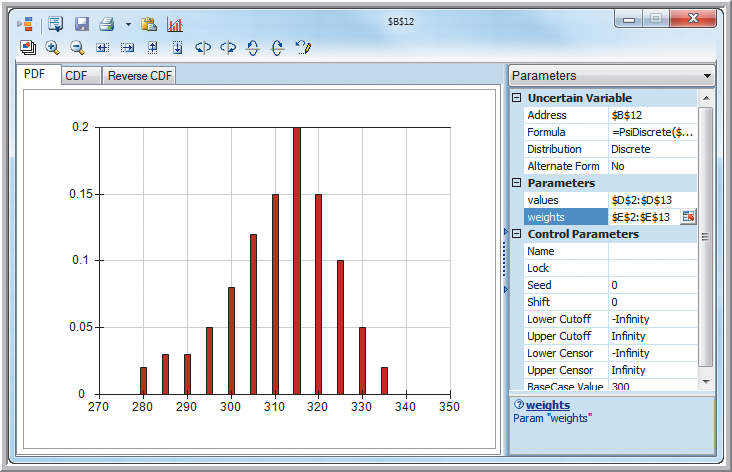 Custom distribution for demand
Copyright © 2013 Pearson Education, Inc. publishing as Prentice Hall
11-51
Figure 11.26
Overbooking Model
Example 11.16 (continued) Defining a Custom Distribution in Risk Solver Platform
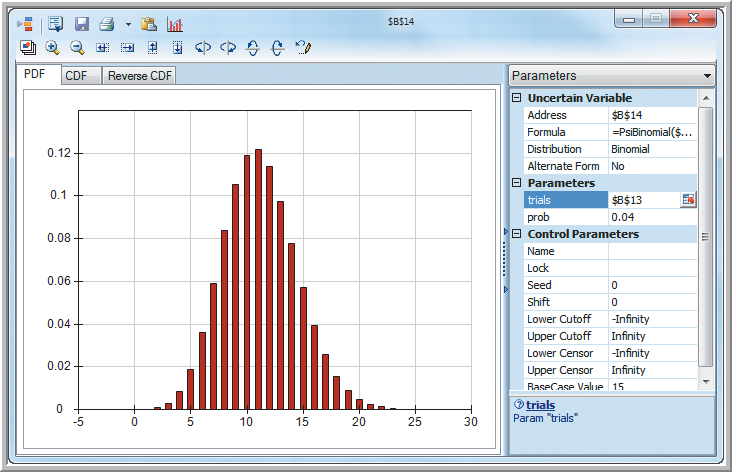 Binomial distribution for cancellations
Copyright © 2013 Pearson Education, Inc. publishing as Prentice Hall
11-52
Figure 11.27
Overbooking Model
Example 11.16 (continued) Defining a Custom Distribution in Risk Solver Platform
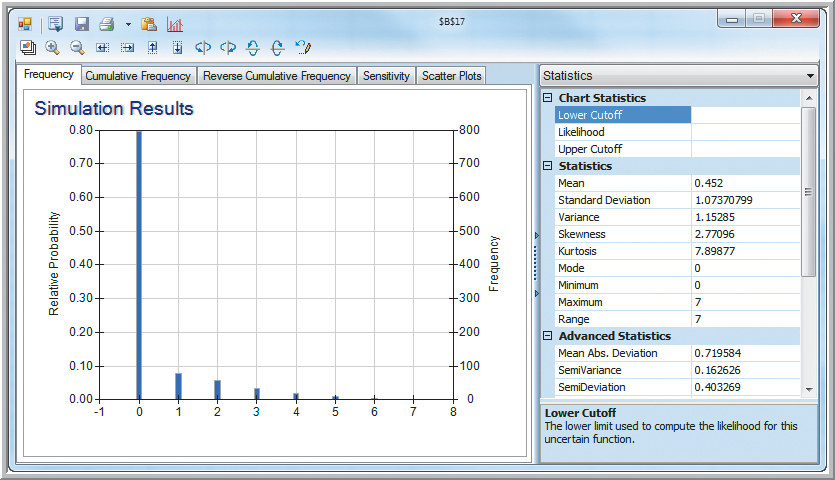 Number of overbooked customers
Copyright © 2013 Pearson Education, Inc. publishing as Prentice Hall
11-53
Figure 11.28
Overbooking Model
Example 11.16 (continued) Defining a Custom Distribution in Risk Solver Platform
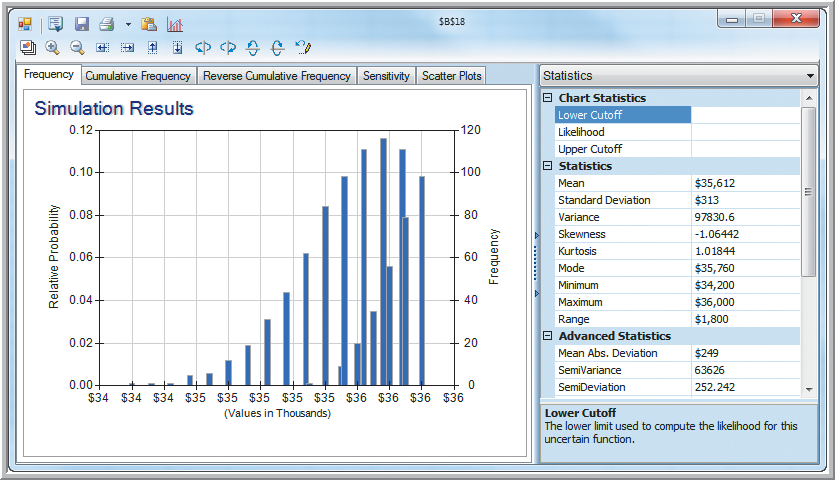 Net 
revenue
Copyright © 2013 Pearson Education, Inc. publishing as Prentice Hall
11-54
Figure 11.29
Cash Budget Model
Cash Budgeting
The process of projecting and summarizing a company’s cash inflows and outflows expected during a planning horizon.
Most cash budgets are based on sales forecasts.
Because of the inherent uncertainty in sales forecasts, Monte Carlo simulation is an appropriate tool for modeling cash budgets.
Copyright © 2013 Pearson Education, Inc. publishing as Prentice Hall
11-55
Cash Budget Model
Expected Cash Inflows and Outflows Example
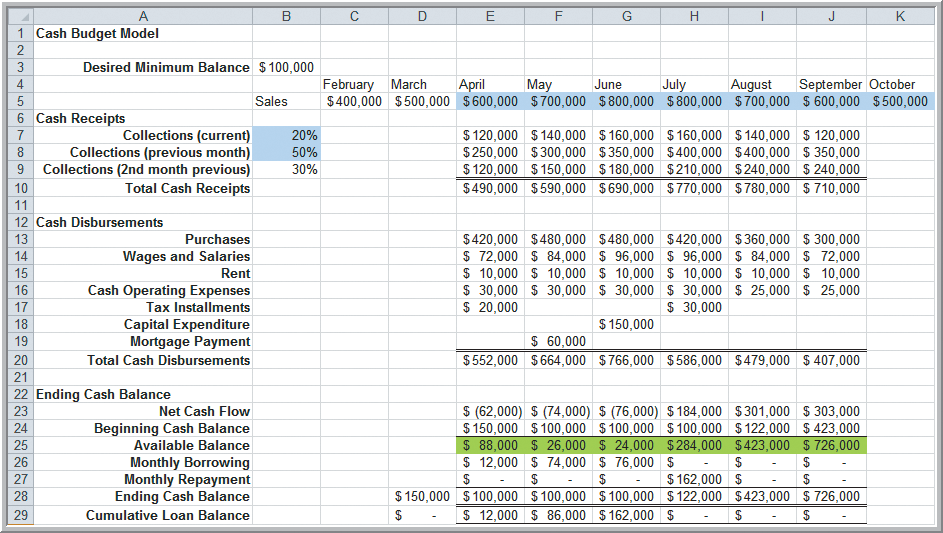 Copyright © 2013 Pearson Education, Inc. publishing as Prentice Hall
11-56
Figure 11.30
Cash Budget Model
Formulas for the Cash Budget Model
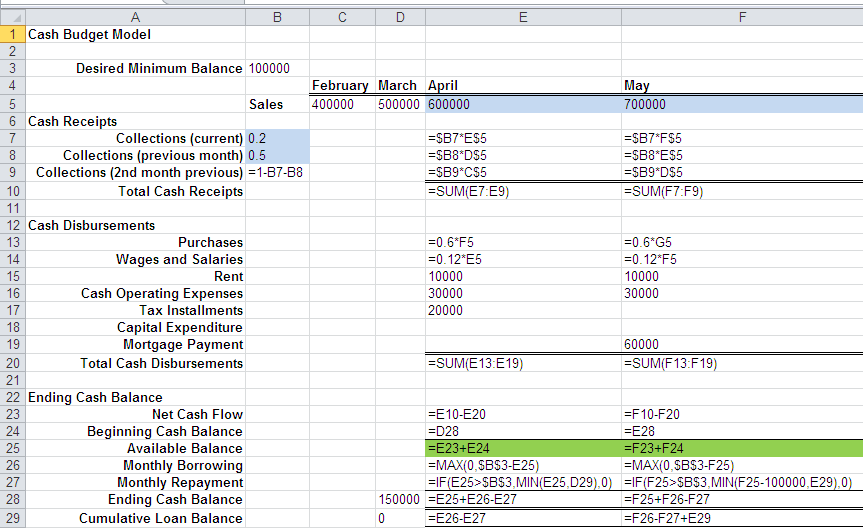 Copyright © 2013 Pearson Education, Inc. publishing as Prentice Hall
11-57
From Figure 11.30
Cash Budget Model
Example 11.17  Simulating the Cash Budget Model
Sales in April-October are normally distributed with a standard deviation equal to 10% of the mean values shown in cells E5:K5.
Percent of sales collected in the first month following sales (B7) are uniform between 15% and 20%.
Percent of sales collected in the second month (B8) are uniformly distributed between 40% and 50%.
All remaining revenues are collected in the third month following sales (B9).
Available Balances (E25:J25) are the output variables.
Copyright © 2013 Pearson Education, Inc. publishing as Prentice Hall
11-58
Cash Budget Model
Example 11.17 (continued)
Simulating the Cash Budget Model
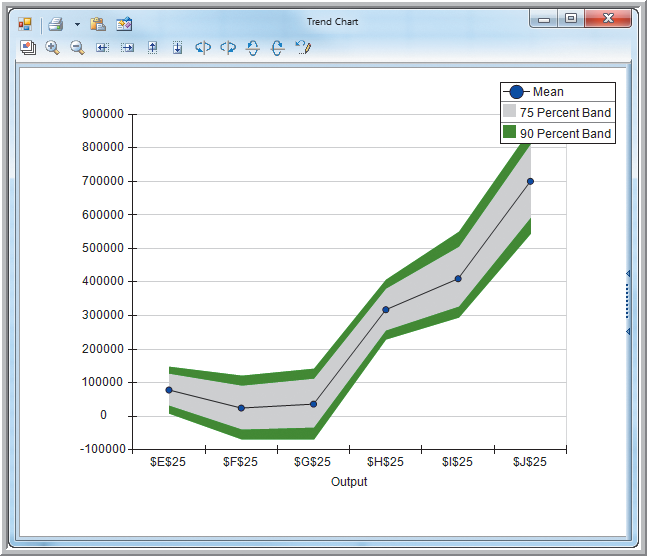 Trend chart of available balances April-October
shows a possibility of negative balances in the first 3 months.
Copyright © 2013 Pearson Education, Inc. publishing as Prentice Hall
11-59
Figure 11.31
Cash Budget Model
Example 11.17 (continued)  Simulating the Cash Budget Model
April Available Balance
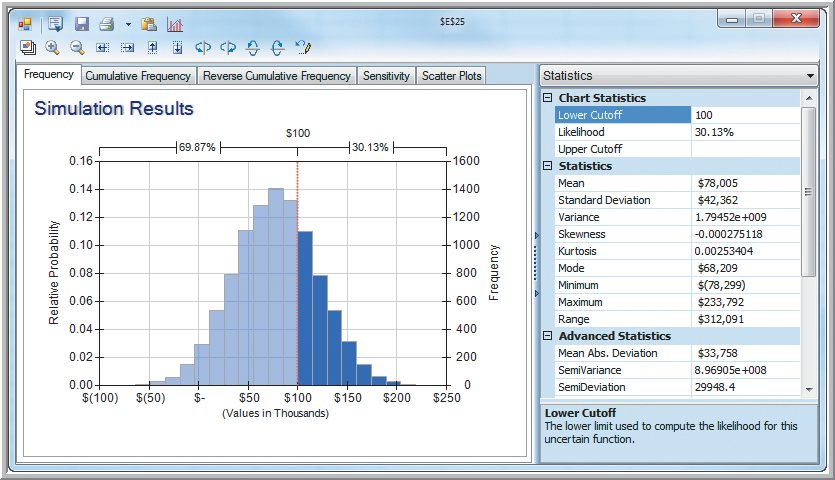 Copyright © 2013 Pearson Education, Inc. publishing as Prentice Hall
11-60
Figure 11.32
Cash Budget Model
Example 11.18  Incorporating Correlations in Risk Solver Platform
Suppose sales in adjacent months (April, May), (May, June), …, (September, October) have a correlation coefficient of 0.6.
Set up the following correlation matrix.
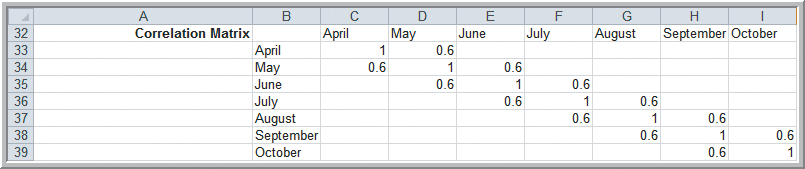 Copyright © 2013 Pearson Education, Inc. publishing as Prentice Hall
Figure 11.33
11-61
Cash Budget Model
Example 11.18 (continued) Incorporating Correlations in Risk Solver Platform
Select E5:K5
   (Sales cells) Risk Solver
Correlations
Matrices
New
  Highlight the
  correlation  
  matrix cells
  C33:I39
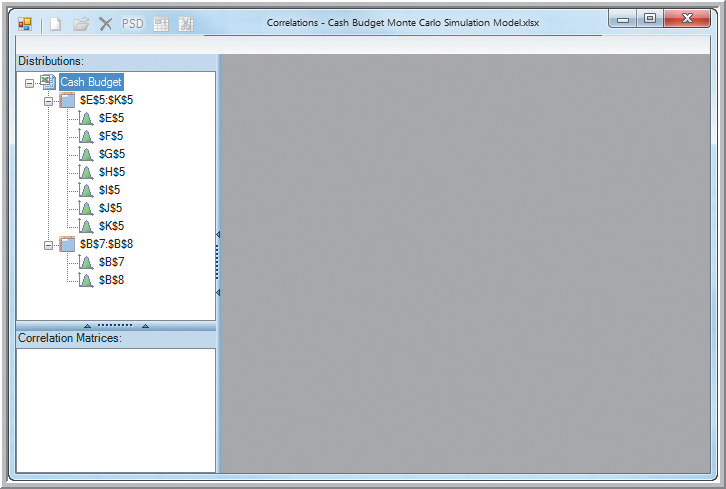 Copyright © 2013 Pearson Education, Inc. publishing as Prentice Hall
11-62
Figure 11.34
Cash Budget Model
Example 11.18 (continued) Incorporating Correlations in Risk Solver Platform
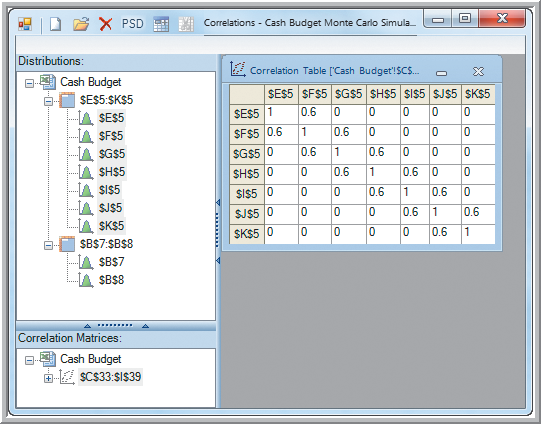 Click Validate or PSD (positive semidefinite)  
Risk Solver
adjusts the
correlations 
to ensure mathematical consistency.
Copyright © 2013 Pearson Education, Inc. publishing as Prentice Hall
11-63
Figure 11.35
Cash Budget Model
Example 11.18 (continued) Incorporating Correlations in Risk Solver Platform
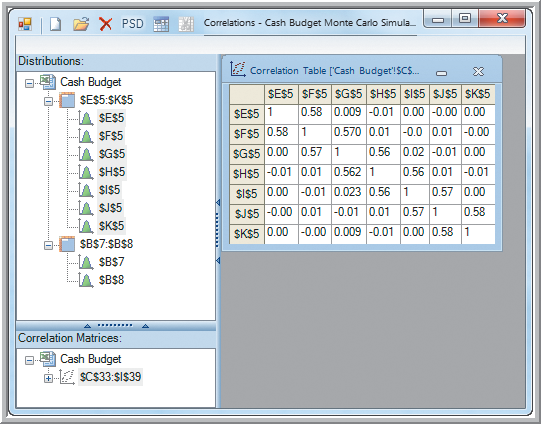 Updated Correlation Matrix
Formulas in cells E5:K5 are updated:
Formula Cell E5:
=PsiNormal(600000,60000,
PsiCorrMatrix($C$33:$I$39,1))
Copyright © 2013 Pearson Education, Inc. publishing as Prentice Hall
11-64
Figure 11.36
Cash Budget Model
Example 11.18 (continued) Incorporating Correlations in Risk Solver Platform
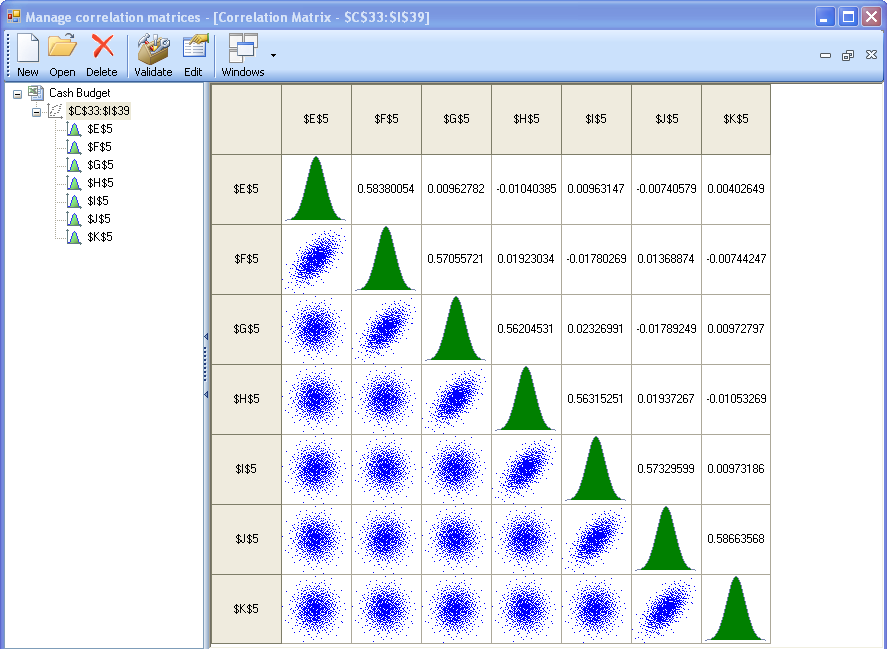 Validated correlation matrix in regular 
(not Premium) 
Risk Solver
Copyright © 2013 Pearson Education, Inc. publishing as Prentice Hall
11-65
Cash Budget Model
Example 11.18 (continued) Incorporating Correlations in Risk Solver Platform
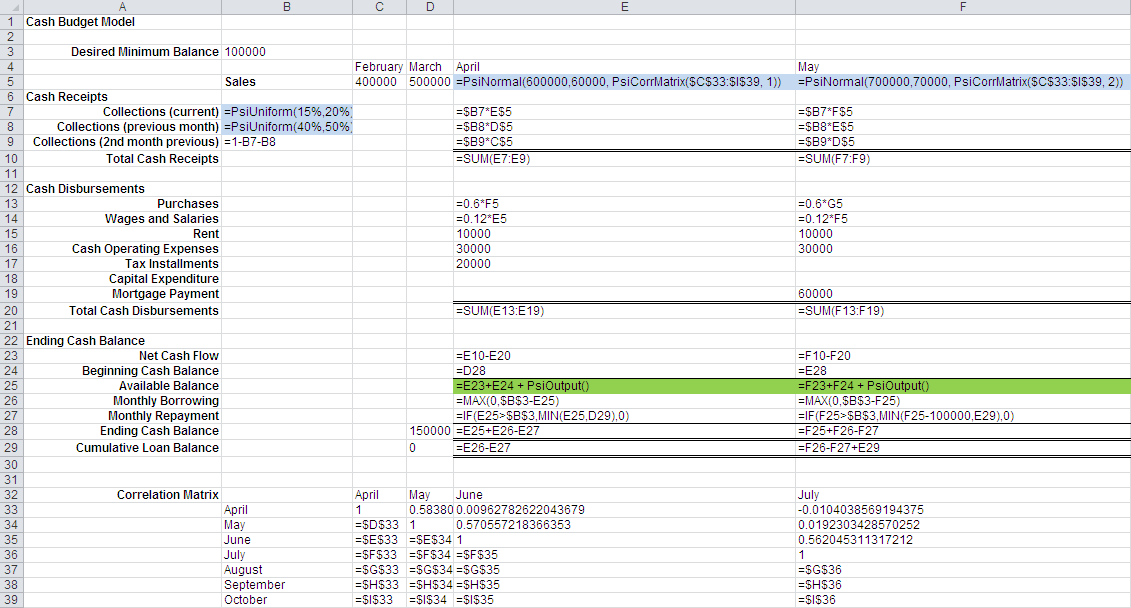 Copyright © 2013 Pearson Education, Inc. publishing as Prentice Hall
11-66
Cash Budget Model
Example 11.17 (continued)  Simulating the Cash Budget Model
April Available Balance
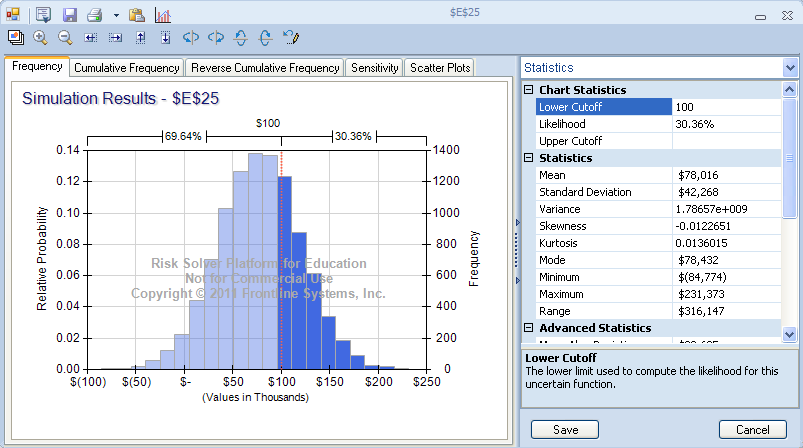 Copyright © 2013 Pearson Education, Inc. publishing as Prentice Hall
11-67
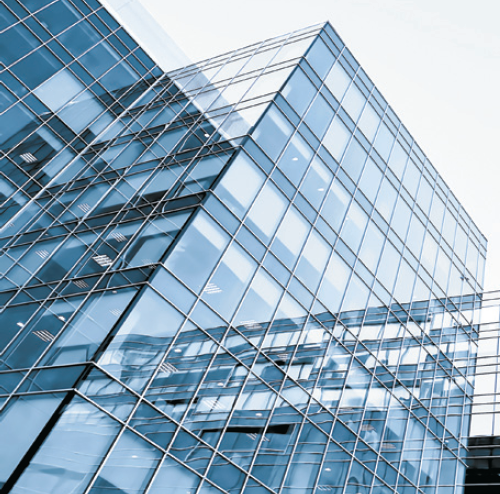 Monte Carlo Simulation
Analytics in Practice: 
Implementing Large-Scale
Monte Carlo Spreadsheet Models
Hypo Real Estate Bank International is based in Stuttgart, Germany.
Hypo uses sophisticated Monte Carlo simulation models for real estate credit risk analysis.
SFS (Specialized Finance System) software has improved insight into structuring new loans, making them less risky and more profitable.
Copyright © 2013 Pearson Education, Inc. publishing as Prentice Hall
11-68
Chapter - Key Terms
Box-whisker chart
Flaw of averages
Marker line
Monte Carlo simulation
Overlay chart
Risk
Risk analysis
Sensitivity chart
Trend chart
Uncertain function
Copyright © 2013 Pearson Education, Inc. publishing as Prentice Hall
11-69